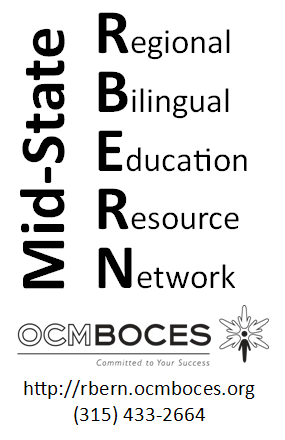 ELL Considerations for Evaluators
December 14, 2015


Facilitator: Tanya Rosado-Barringer, Mid-State RBERN Coordinator
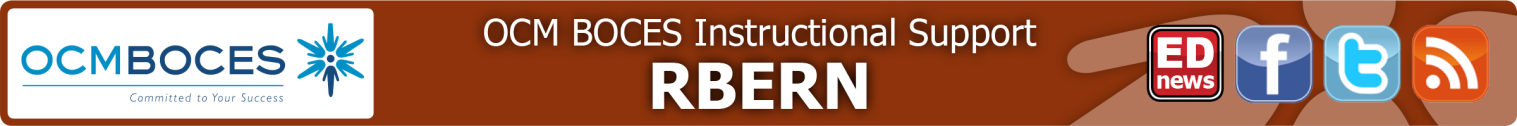 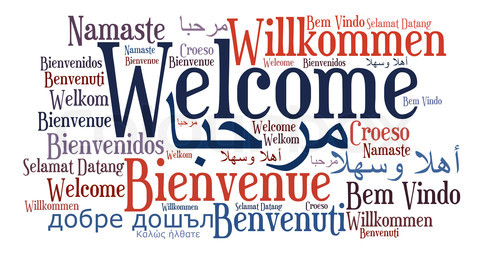 2
Mid-State RBERN
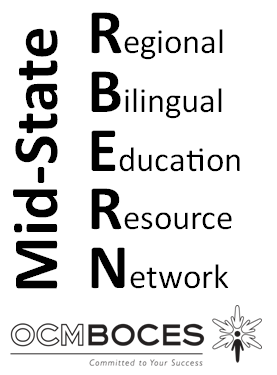 What is Mid-State RBERN? (Regional Bilingual Education Resource Network)
Technical  assistance

Professional Development 

Instructional Support

Monitoring and Reviews on behalf of OBE-WL

Resources
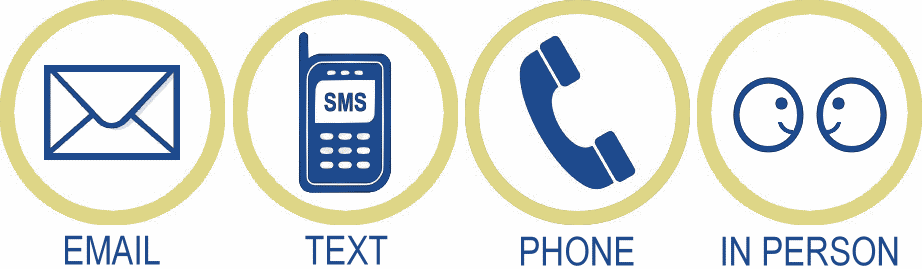 Pre-Assessment
Place yourself in the stage that you feel best represents your 
    knowledge of English Language Learners
4
Today’s Objectives
Content:
Review basic ELL/MLL  foundational knowledge and information 
Identify key expectations about supporting ELLs in the classroom.
Identify ELL considerations in the classroom.

Language:
Orally share and discuss information and key takeaways.
Write down evidence collected from videotaped classroom.
Who are our ELLs?
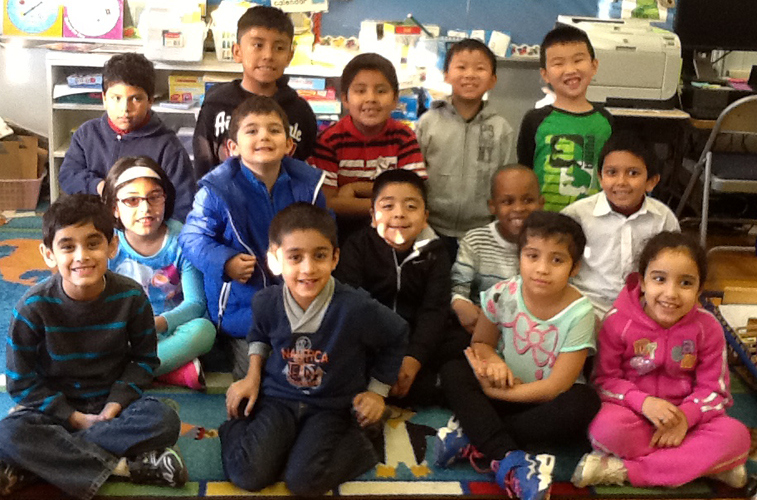 6
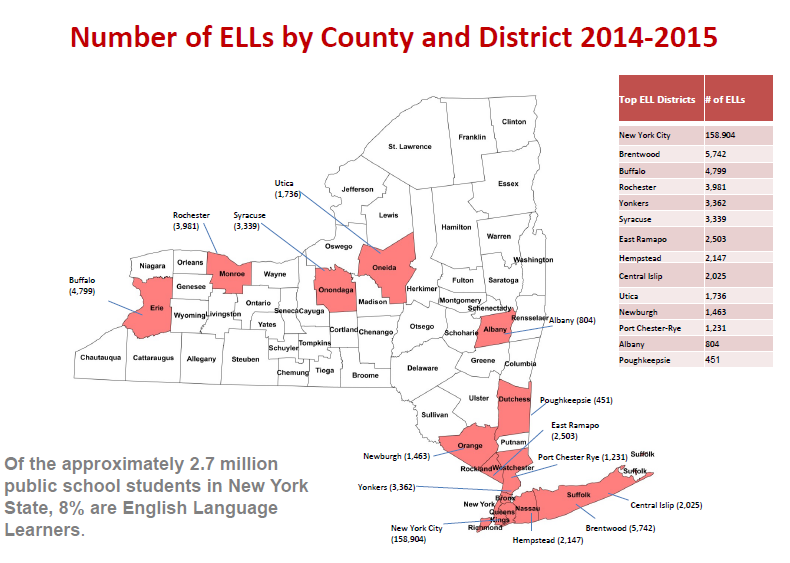 7
Data provided by the Office of Bilingual Education and World Languages
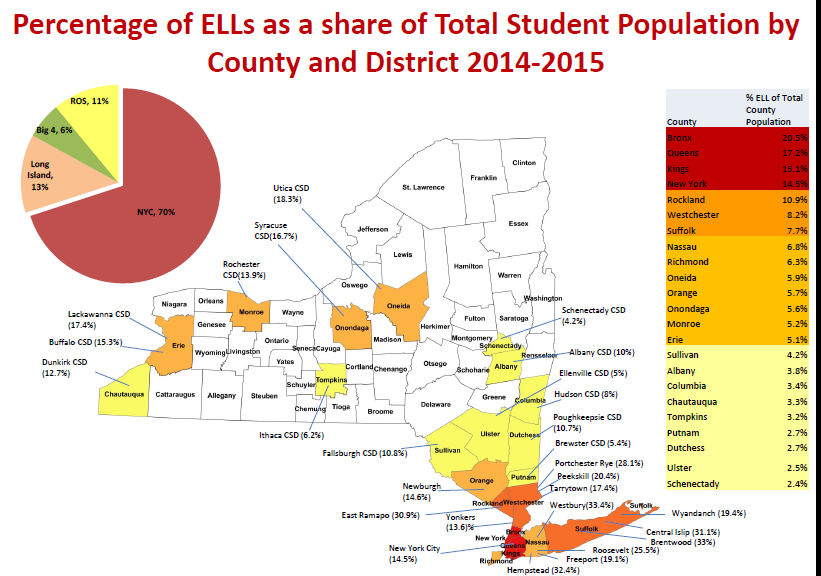 8
Data provided by the Office of Bilingual Education and World Languages
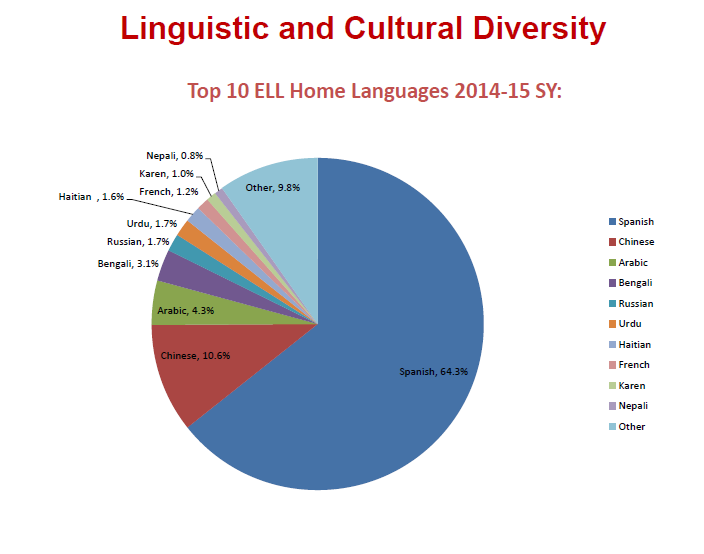 9
Data provided by the Office of Bilingual Education and World Languages
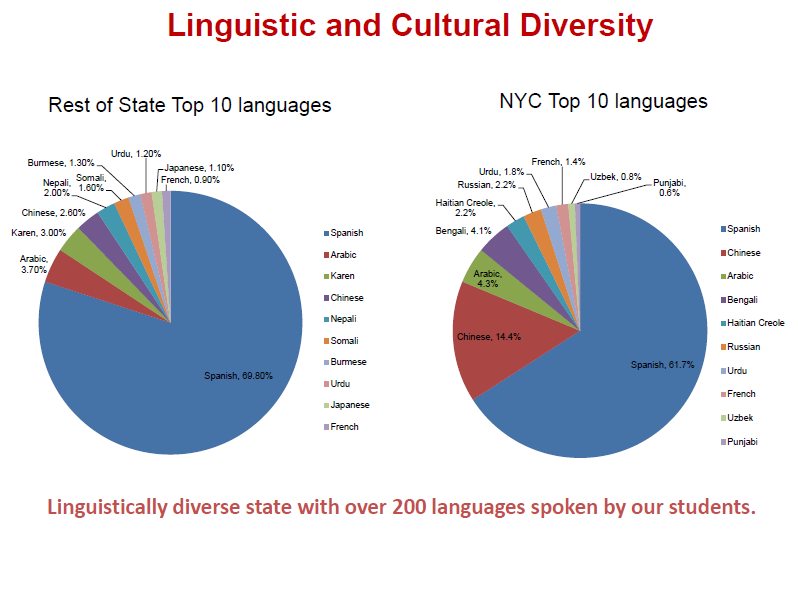 Data provided by the Office of Bilingual Education and World Languages
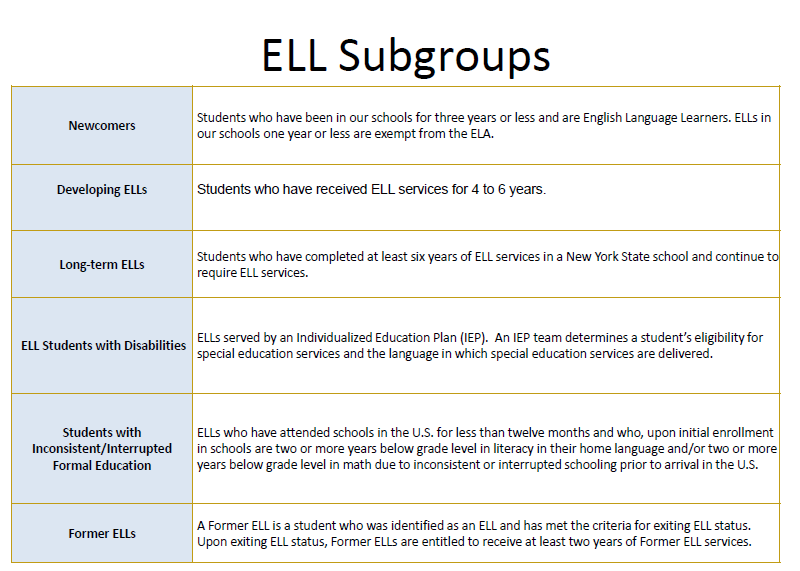 Data provided by the Office of Bilingual Education and World Languages
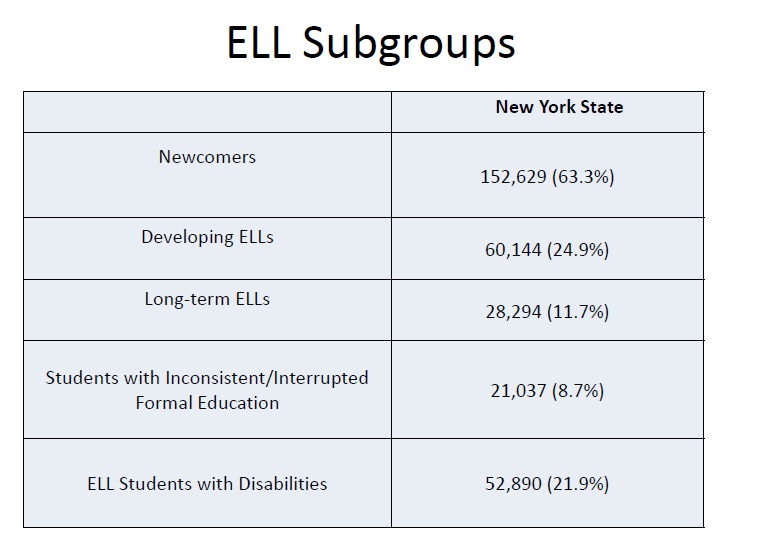 12
Data provided by the Office of Bilingual Education and World Languages
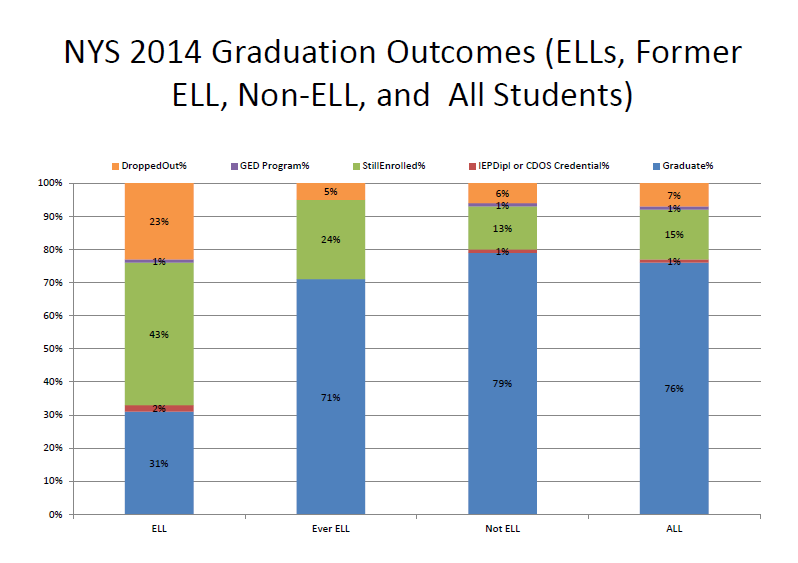 13
Data provided by the Office of Bilingual Education and World Languages
Key Takeaways
14
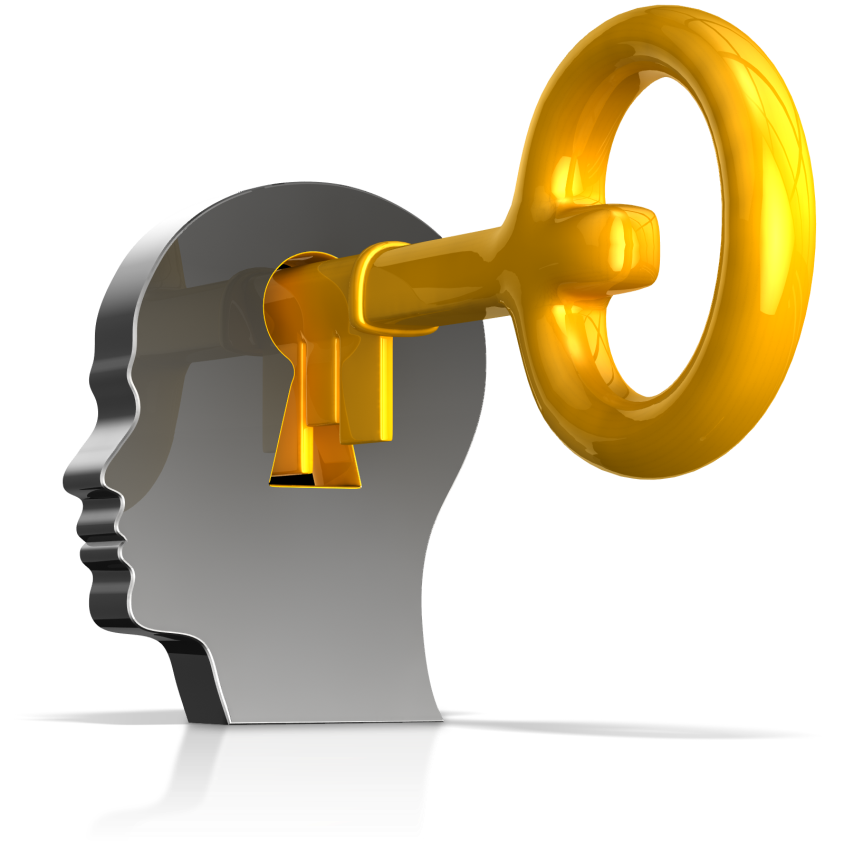 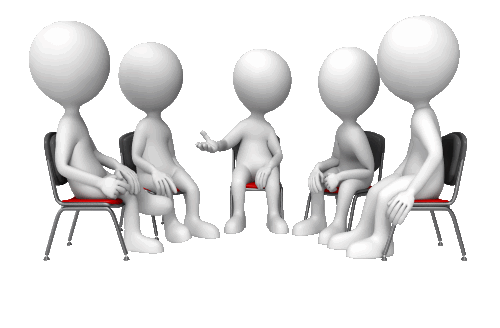 Turn and Talk –  
One(1) Key Take Away
Time: 2 minutes
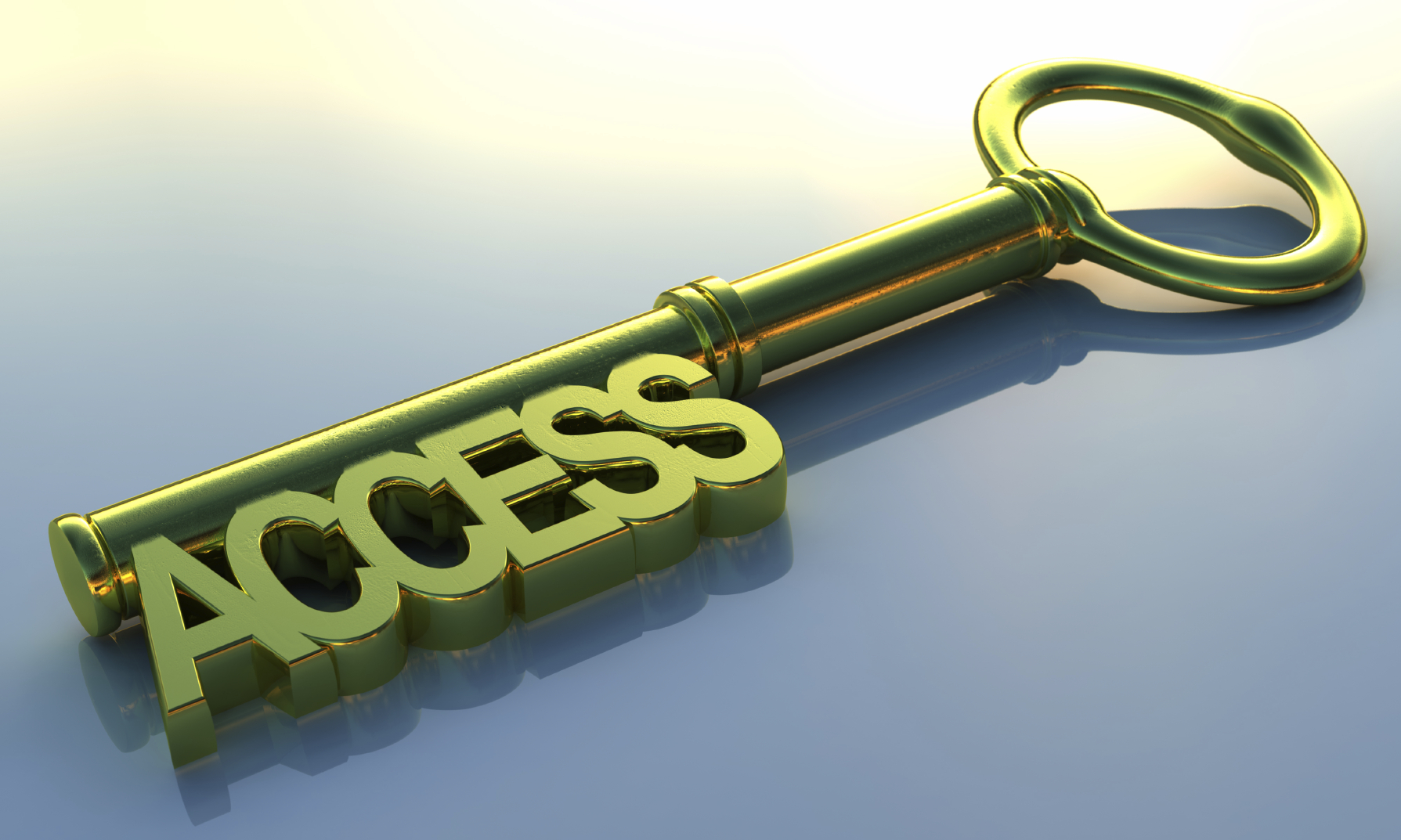 Who are our ELLs?
Quality Instruction
Language Distance
Age
16
Expectations for Stakeholders
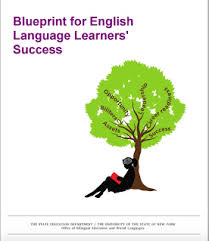 Clarify expectations for administrators, policy makers, and practitioners;
Provide a framework to prepare ELLs for success for college and career readiness;
Provide guidance, resources, and supports to districts, schools, and teachers 
Promote a better understanding and appreciation of Bilingual Education, English as a Second Language, and World Languages/Foreign Language Studies.
17
Blueprint for ELL Success
The Blueprint is composed of the following 8 principles:

All teachers are teachers of English Language Learners (ELLs) and need to plan accordingly.
All schools boards and districts/school leaders are responsible for ensuring that the academic, linguistic, social, and emotional needs of ELLs are addressed.
Districts and schools engage all English Language Learners in instruction that is grade-appropriate, academically rigorous, and aligned with the New York State Prekindergarten Foundation for the Common Core and P- 12 Common Core Learning Standards. 
Districts and schools recognize that bilingualism and biliteracy are assets and provide opportunities for all students to earn a Seal of Biliteracy upon obtaining a high school diploma.
Source: OBE-WL
Blueprint for ELL Success
8 Principles continued:

Districts and schools value all parents and families of ELLs  as partners in education and effectively involve them in the education of their children.
District and school communities leverage the expertise of bilingual, ESL, and Language Other Than English (LOTE) teachers and support personnel while increasing their professional capacities.
Districts and school communities leverage ELLs’ home languages, cultural assets, and prior knowledge. 
Districts and school use diagnostic tools and formative assessment practices in order to monitor ELLs’ content knowledge as well as new and home language development to inform instruction.
Source: OBE-WL
COMMISSIONER’S REGULATION PART 154
AMENDED AREAS OF CR PART 154
Commissioner's Regulation Part 154 establishes the legal requirements for the education of English Language Learners (ELLs) in New York State.
ELL Identification 
Parent Notification and Information
Retention of Records
ELL Program Placement
Program Requirements
Provision of Programs
Grade Span
Program Continuity
Students with Disabilities
ELL Exit Criteria
Intervention Support for ELLs
Former ELL Services
Professional Development
School District Planning and Reporting Requirements
[Speaker Notes: AREAS OF CR PART 154 REGULATION

These are all areas that CR Part 154 covers.]
21
IMPLICATIONS
Shift in roles for all teachers
22
Integration of content and language in new language development (Chamot, 2009; Coyle, Hood, & Marsh, 2010; Echevarria, Vogt, & Short, 2012). 

The idea behind integrating content and language is that new language development happens most successfully when learners are engaged in authentic content-specific tasks from the very beginning of their exposure to the new language. 
					(Walqui & Heritage, 2012).
Instruction for ELLs
23
ELLs can start developing language for academic purposes at the same time that they are developing basic communication skills in their new language (Walqui & Heritage, 2012).

There is no single method or single combination of methods that can successfully support language development for all students.  

Therefore, all teachers must have a strong knowledge of multiple methods for teaching ELLs(MLLs) and a strong knowledge of the children in their care so they can create the appropriate balance and methods needed for the children they teach.”
NYS Teaching 
Standards
Standard 7
Professional Growth
[Speaker Notes: NOTES]
NYS Teaching 
Standards –

Group Activity – What should you as the lead evaluator be listening and looking for in the classroom that supports an ELL?
Standard 7
Professional Growth
[Speaker Notes: NOTES]
Standard 1: Knowledge of Students & Student Learning
26
Ask about the student.
What are the student’s specific needs?
What sub-group of ELL/MLL is the student identified as?
LTE, SWD, Former ELL, Ever ELL, Migrant, Refugee, Newcomer, Ever ELL, SIFE
Language Proficiency in L1 and L2
Are they entering, emerging, transitioning, expanding or commanding?
Literacy Level in L1 & L2
Culture and Languages Spoken
Personal Experiences
Academic Experiences
Knowledge of child development
Knowledge of research…
Knowledge of diverse learning needs
Knowledge of individual students
Knowledge of economic, social
Knowledge of technological literacy…
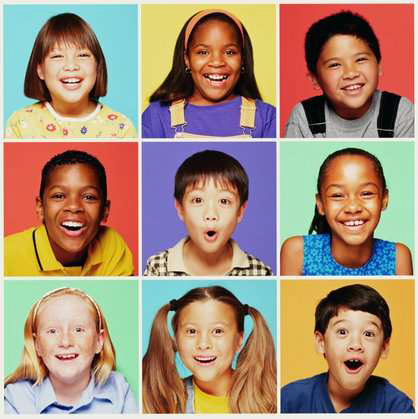 [Speaker Notes: NOTES]
Standard 2: Knowledge of Content & Instructional Planning (1)
27
Lesson Preparation
Content objectives clearly defined, displayed, and reviewed with students
Recognized by verbs related to knowledge of the content area: identify, analyze, rank, construct, graph,
                 divide, solve, visualize, design.

Language objectives clearly defined, displayed, and reviewed with students
Address the language needed to engage with the academic content, perform classroom tasks, and achieve the content objectives: read, write, listen, list, tell, discuss, journal, record, persuade, debate, draft
Also key vocabulary, language functions, and language learning strategies.
Knowledge of content…
Connect concepts across disciplines…
Uses a broad range of instructional strategies
Establishes goals & expectations
Designs instruction
Evaluate / utilize resources
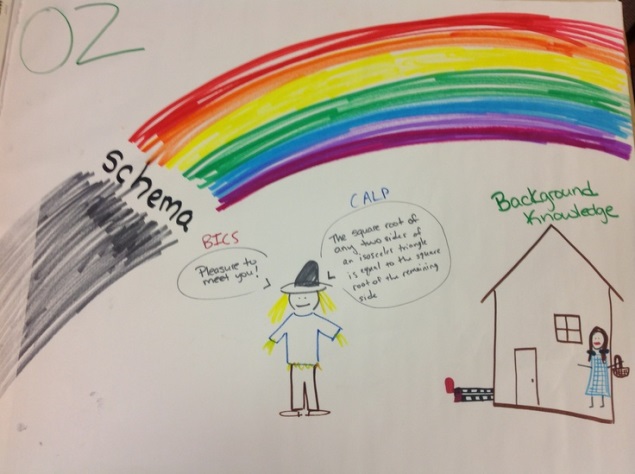 (SIOP) (Echevarria, Vogt, & Short, 2000; 2004; 2008)
[Speaker Notes: NOTES]
Standard 2: Knowledge of Content & Instructional Planning (2)
28
Content concepts appropriate for age and educational background level of student

Supplementary materials used to a high degree, making the lesson clear and meaningful (e.g., computer programs, graphs, models, visuals)

Adaptation of content (e.g., text, assignment) to all levels of student proficiency

Meaningful activities that integrate lesson concepts (e.g., surveys, letter writing, simulations, constructing models) with language practice opportunities for reading, writing, listening, and/or speaking
Knowledge of content…
Connect concepts across disciplines…
Uses a broad range of instructional strategies
Establishes goals & expectations
Designs instruction
Evaluate / utilize resources
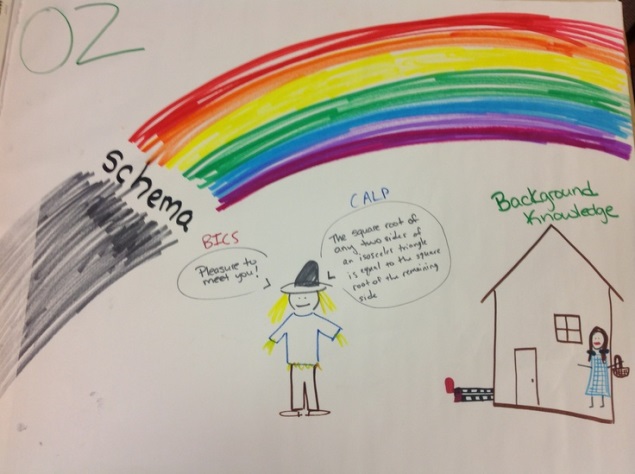 (SIOP) (Echevarria, Vogt, & Short, 2000; 2004; 2008)
[Speaker Notes: NOTES]
Standard 2: Knowledge of Content & Instructional Planning (3)
29
Common –Core based instruction
o   Differentiated using instruction aligned with Bilingual Common Core Progressions
o   Ensuring understanding and essential vocabulary and highlight them in instruction
Deliver meaning based instruction “Authentic”
o   Use text to represent ideas and concepts that students understand and can say
Building Background	
Concepts explicitly linked to students' background experiences	
Links explicitly made between past learning and new concepts	
Key vocabulary emphasized (e.g., introduced, written, repeated, and highlighted for students to see)	

                                  (SIOP) (Echevarria, Vogt, & Short, 2000; 2004; 2008)
Knowledge of content…
Connect concepts across disciplines…
Uses a broad range of instructional strategies
Establishes goals & expectations
Designs instruction
Evaluate / utilize resources
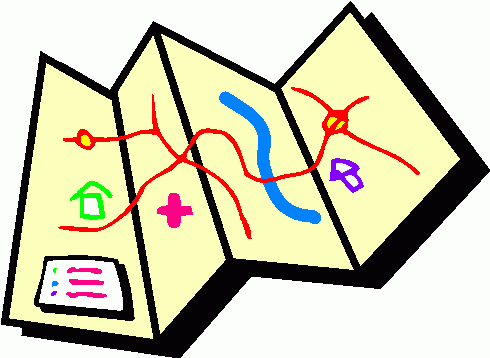 [Speaker Notes: NOTES]
Example of Performance Indicators in New Language Arts Progressions
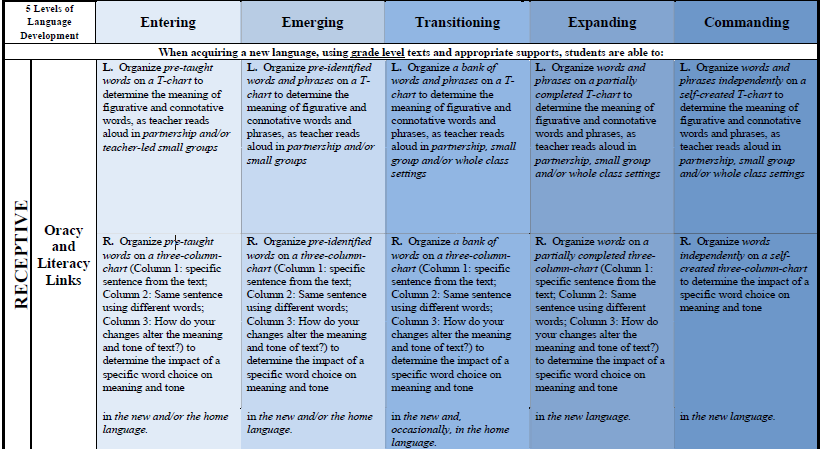 Source: https://www.engageny.org/resource/new-york-state-bilingual-common-core-initiative
Standard 3: Instructional Practice
Practice and Application	
Hands-on materials and/or manipulatives provided for students to practice using new content knowledge	
Activities provided for students to apply content and language knowledge in the classroom	
Activities integrate all language skills (i.e., reading, writing, listening, and speaking)
Research-based practices
Communicates clearly…
High expectations…
Variety of instructional… to engage student
Engage students in multi-disciplinary skills
Monitor and assess progress
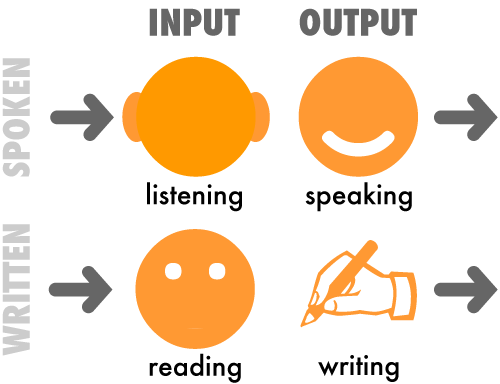 (SIOP) (Echevarria, Vogt, & Short, 2000; 2004; 2008)
[Speaker Notes: NOTES]
Standard 3: Instructional Practice
Strategies		
Ample opportunities provided for students to use learning strategies
Scaffolding techniques consistently used assisting and supporting student understanding (e.g., think-alouds)	
A variety of questions or tasks that promote higher-order thinking skills (e.g., literal, analytical, and interpretive questions)	
Interaction	
Frequent opportunities for interaction and discussion between teacher/student and among students, which encourage elaborated responses about lesson concepts	
Grouping configurations support language and content objectives of the lesson
Sufficient wait time for student responses consistently provided	
Ample opportunities for students to clarify key concepts in L1 as needed with aide, peer, or L1 text
Research-based practices
Communicates clearly…
High expectations…
Variety of instructional… to engage student
Engage students in multi-disciplinary skills
Monitor and assess progress
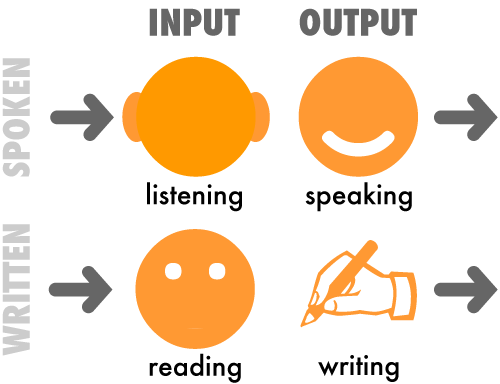 (SIOP) (Echevarria, Vogt, & Short, 2000; 2004; 2008)
[Speaker Notes: NOTES]
Standard 3: Instructional Practice
Strategies		
Ample opportunities provided for students to use learning strategies
Scaffolding techniques consistently used assisting and supporting student understanding (e.g., think-alouds)	
A variety of questions or tasks that promote higher-order thinking skills (e.g., literal, analytical, and interpretive questions)	
Interaction	
Frequent opportunities for interaction and discussion between teacher/student and among students, which encourage elaborated responses about lesson concepts	
Grouping configurations support language and content objectives of the lesson
Sufficient wait time for student responses consistently provided	
Ample opportunities for students to clarify key concepts in L1 as needed with aide, peer, or L1 text
Research-based practices
Communicates clearly…
High expectations…
Variety of instructional… to engage student
Engage students in multi-disciplinary skills
Monitor and assess progress
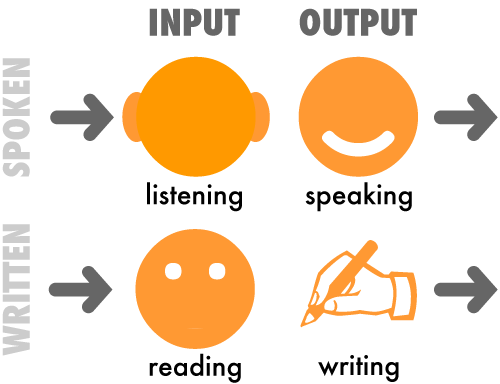 (SIOP) (Echevarria, Vogt, & Short, 2000; 2004; 2008)
[Speaker Notes: NOTES]
Standard 4: The Learning Environment
34
Creates a respectful, safe and supportive environment
Creates an intellectually stimulating environment
Manages the learning environment
Organize and utilize available resources (e.g. physical space, time, technology…)
Create a print-rich classroom environment which reflects the ELL’s cultures and languages.

Keep anxiety 
low.
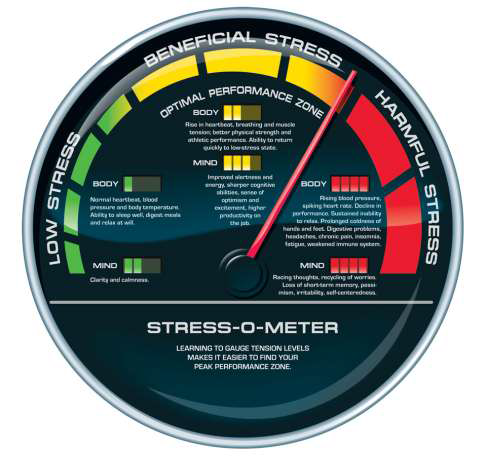 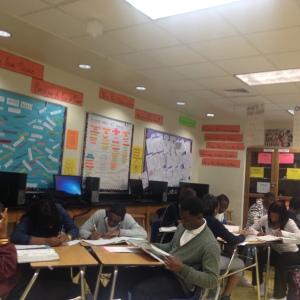 The physical room is used as a resource for students in their (independent) work.
(SIOP) (Echevarria, Vogt, & Short, 2000; 2004; 2008)
[Speaker Notes: NOTES]
Standard 5: Assessment for Student Learning
35
Review and Assessment	
Comprehensive review of key vocabulary	
Comprehensive review of key content concepts	
Regular feedback provided to students on their output (e.g., language, content, work)
Assessment of student comprehension and learning of all lesson objectives (e.g., spot checking, group response) throughout the lesson	

NYSITELL
NYSESLAT
Regents Exams
Home Language & New Language Arts Assessments
Literacy & Math Assessments
Range of assessment tools
Understand, analyze, use data for differentiation*
Communicates assessment system*
Reflect upon assessment system and adjust*
Prepare students for assessments
* - assessed through “multiple measures”
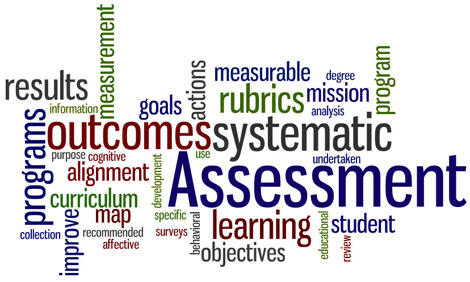 (SIOP) (Echevarria, Vogt, & Short, 2000; 2004; 2008)
[Speaker Notes: NOTES]
Standard 6: Professional Responsibilities
Language Development

Cultural Competency

ELL Specific Needs

CR PART 154

Bilingual Common Core Progression

Blueprint for ELL Success

Parent Outreach

Co-Teaching/PBL
Upholds standards and policies
Collaborate with colleagues
Communicate & collaborate with families
Perform non-instructional duties
Complies with laws and polices
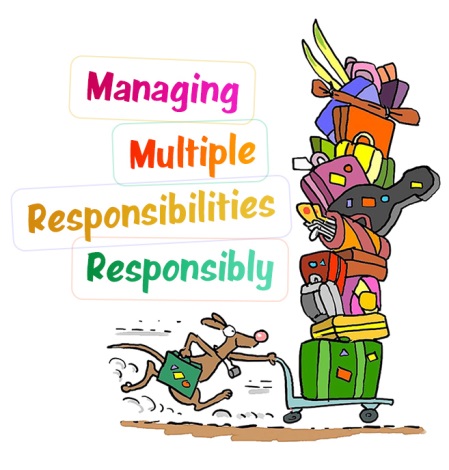 [Speaker Notes: NOTES]
Standard 7: Professional Growth
37
Language Development
	
Cultural Competency

ELL Specific Needs

Bilingual, ESOL & LOTE staff
Reflect on practice
Set goals for professional development
Communicate and collaborate to improve practice
Remain current in knowledge of content and pedagogy
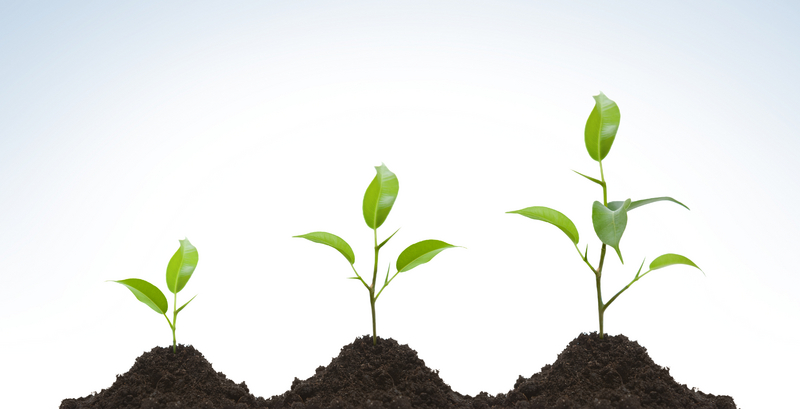 [Speaker Notes: NOTES]
BURNING QUESTIONS
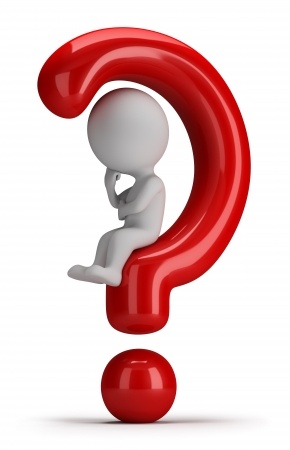 38
Post Assessment
39
Contact Information
Mid-State Regional Bilingual Education Resource Network (RBERN) at 
OCM BOCESRodax Bldg. #7P.O. Box 4774 – 6075  
East Molloy RoadSyracuse, New York 13221Tel: (315) 433-2664 or 2610Fax: (315) 431-8449
Coordinator: Tanya Rosado-BarringerEmail:  tbarringer@ocmboces.org

Web page: http://rbern.ocmboces.org
Mid-State Regional Special Education Technical Assistance Support Centers (RSE TASC) at OCM BOCES6075 East Molloy Road PO Box 4774 Syracuse, NY 13221 315-433-2645 Fax: 315-431-8495

Coordinator: Janel Payette
Email:  jpayette@ocmboces.org

Melissa Fenn, Bilingual Special Education Specialist
Email: mfenn@ocmboces.org
Web page:
 http://www.ocmboces.org/teacherpage.cfm?teacher=1438
40
RESOURCES
SED – Office of Bilingual Education Website
http://www.p12.nysed.gov/biling/

Mid-State RBERN 
http://rbern.ocmboces.org/     
      
New York State TESOL
www.nystesol.org

New York Association of Bilingual Education 
www.nysasbe.net

EngageNY  
http://engageny.org
www.Edchange.org

http://www.colorincolorado.org

http://EverythingESL.net 

http://readwritethink.org

 http://www.tolerance.org/ 

CUNY NYSIEB
http://www.nysieb.ws.gc.cuny.edu/

Center for Applied Linguistics
http://www.cal.org/

WIDA
www.wida.us
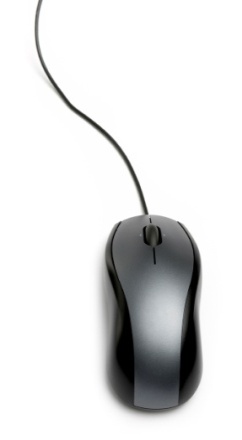 42
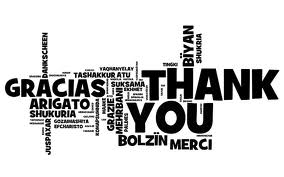